HÀ NỘI
HẢI PHÒNG
VINH
ĐÀ NẴNG
NHA TRANG
TP HCM
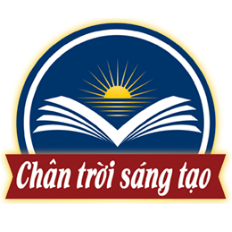 CHÀO MỪNG CÁC EM ĐẾN VỚI 
BÀI HỌC LỊCH SỬ 7







Giáo viên: ………….
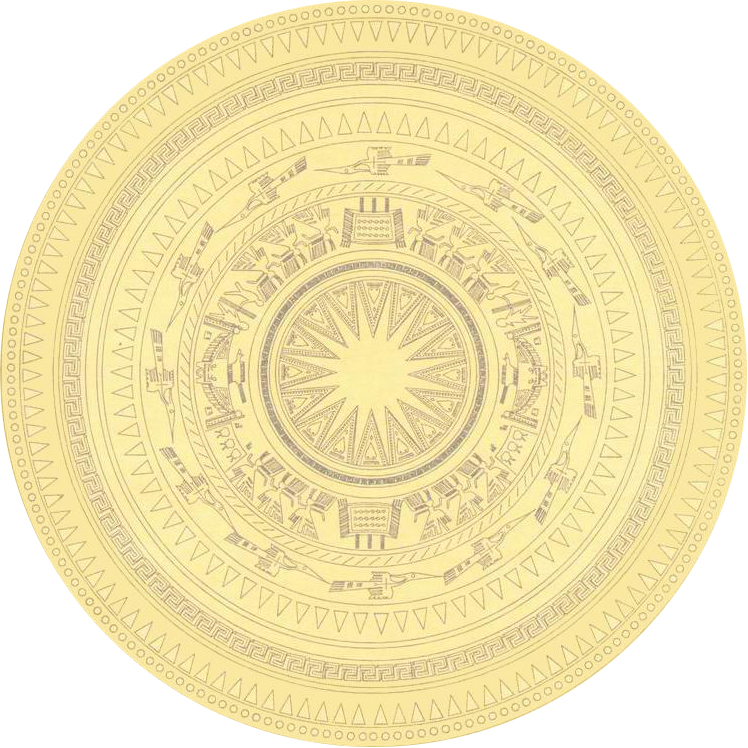 NHIỆM VỤ: QUAN SÁT TRANH VÀ TRẢ LỜI CÁC CÂU HỎI:
1. Hình ảnh trên giúp em liên tưởng đến khu vực nào?
2.Nêu một vài điều mà em biết về khu vực đó?
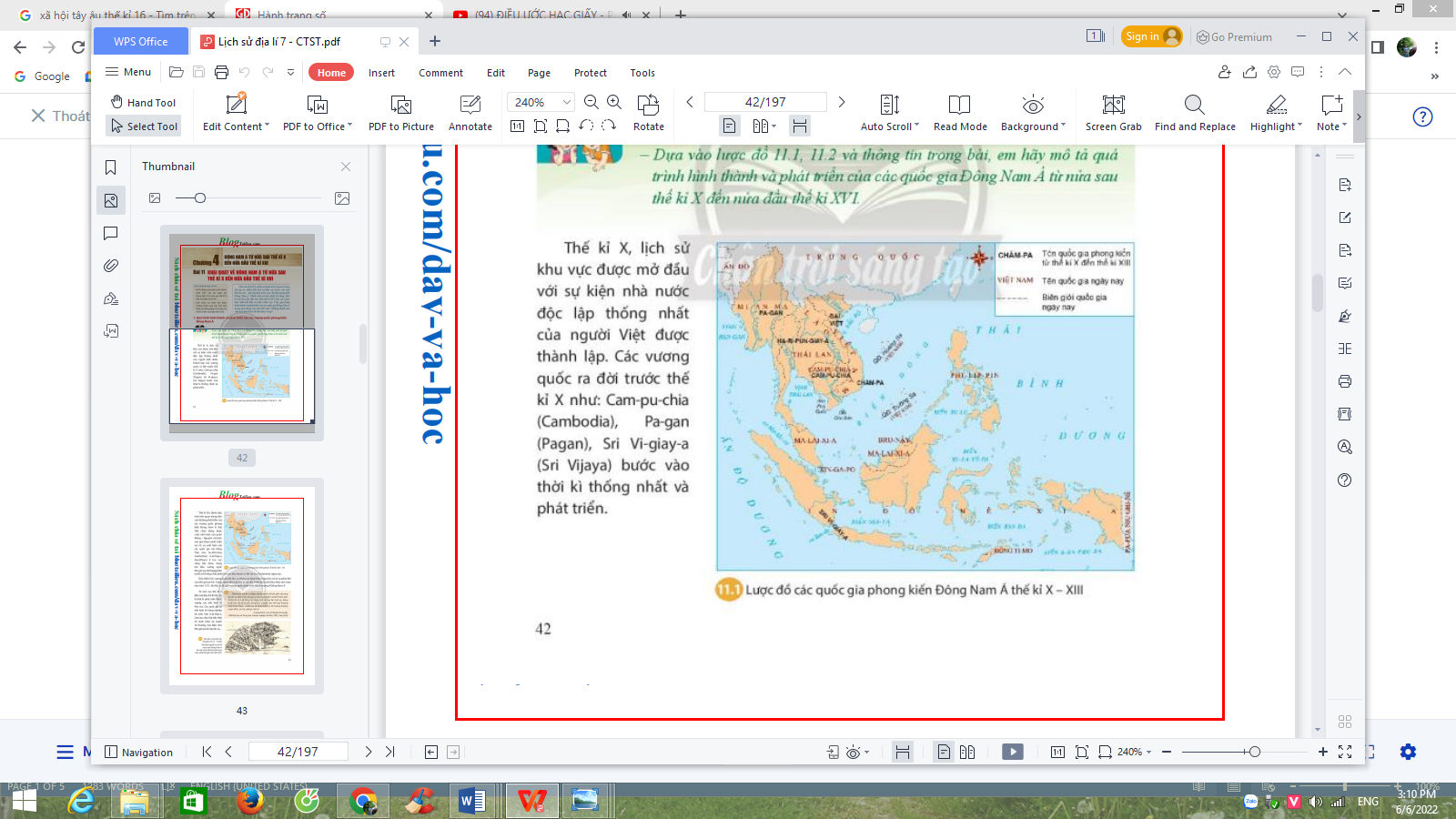 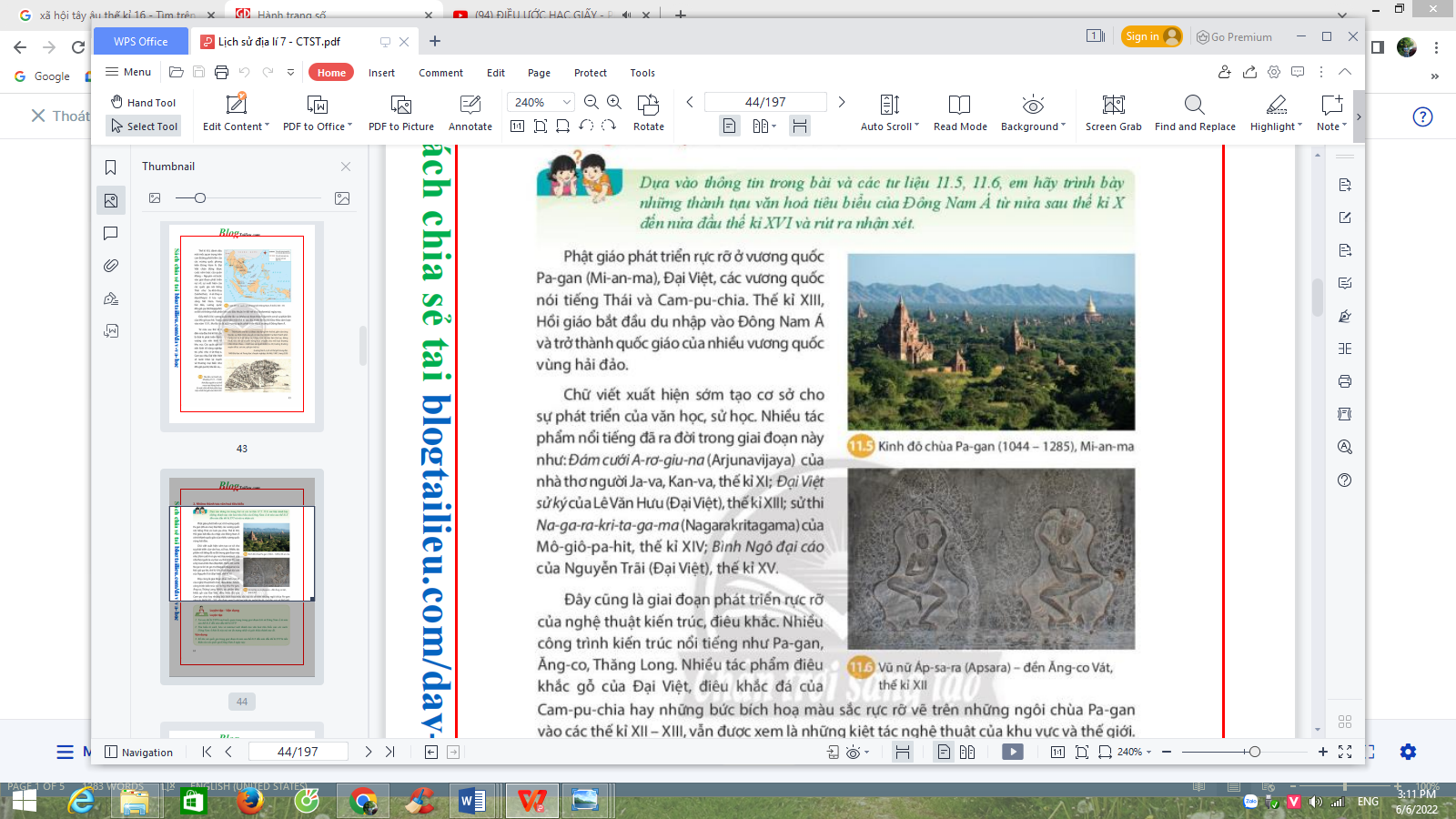 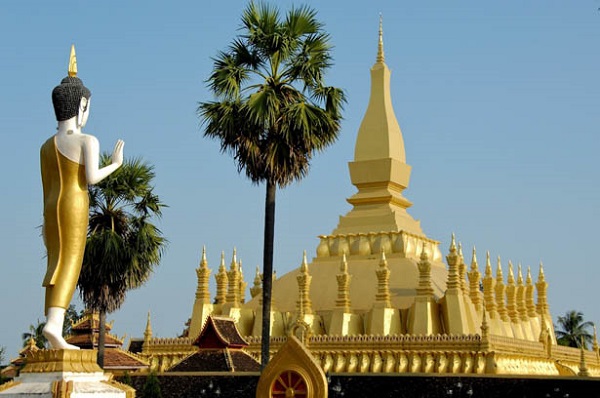 Lược đồ Đông Nam Á 
TKX-TKXIII
Khu vực Đông Nam Á
Kinh đô chùa Pa-gan (1044-1285) Ở  Mi-an-ma
Thạt Luổng ( lào)
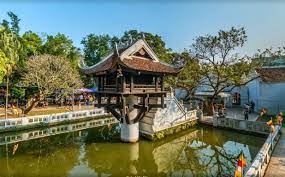 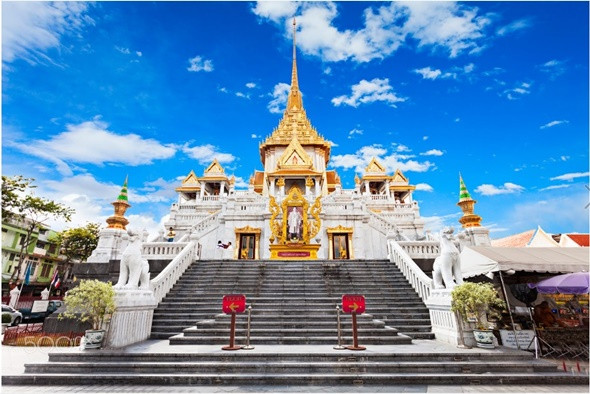 Chùa Vàng( Thái Lan)
Chùa Một Cột-Việt Nam
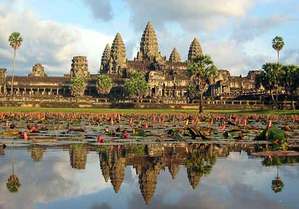 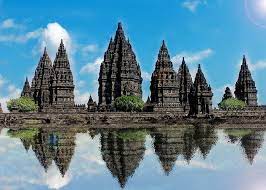 Em biết về
Khu vực Đông Nam Á
Đền Phrambanam ( In đô nê xi a)
Đền Ăng co vat - CAMPUCHIA
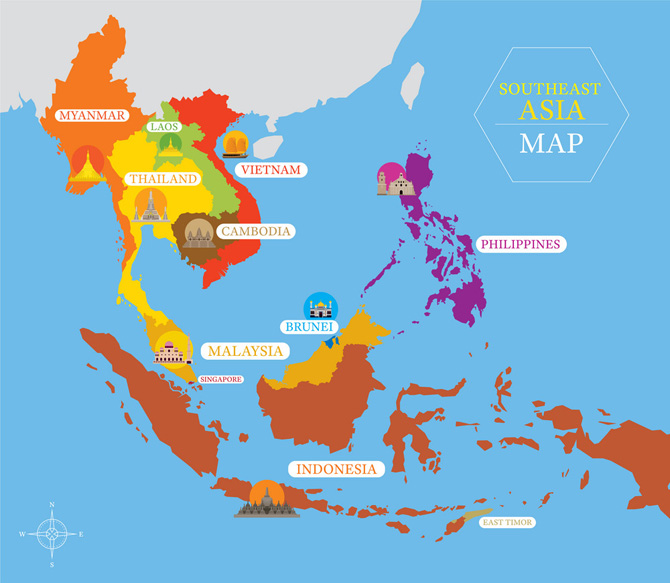 Hiện tại khu vực này có 11 quốc gia với diện tích rơi vào khoảng 4.500.000 km2. Diện tích của Đông Nam Á chiếm 10,5 % Châu Á và chiếm 3% tổng diện tích đất của cả trái đất.
Hiện tại khu vực này có bao nhiêu quốc gia?
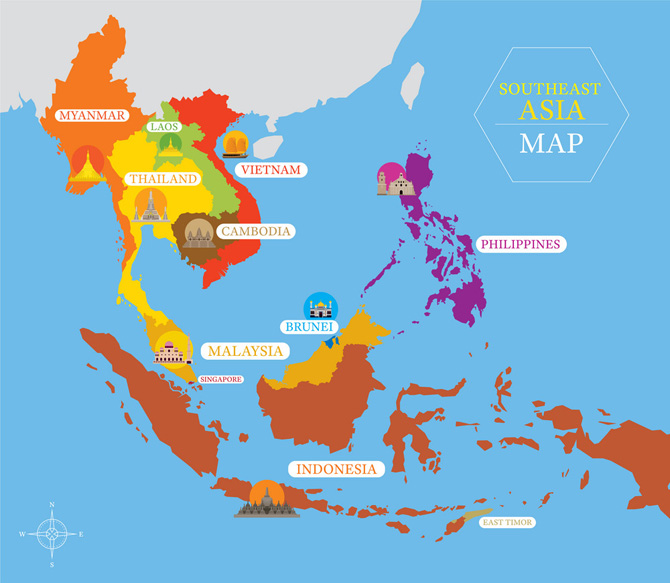 Nhóm các nước Đông Nam Á biển (hay còn được gọi là các nước Đông Ấn) bao gồm: Đông Malaysia, Indonesia, Philippines, Singapore, Brunei, Đông Timor.
Nhóm các nước Đông Nam Đại Lục (hay còn được gọi là các nước Đông Dương) bao gồm các nước là: Lào, Việt Nam, Thái Lan, Campuchia, Myanmar và phía Tây Malaysia.
Khu vực Đông Nam Á nằm thuộc phía Đông Nam của Châu Á. Nó nằm ở phía Đông của Tiểu Lục địa Ấn Độ, phía Bắc của Úc và phía Nam của Trung Quốc. Đồng thời nằm giữa Thái Bình Dương và Ấn Độ Dương.
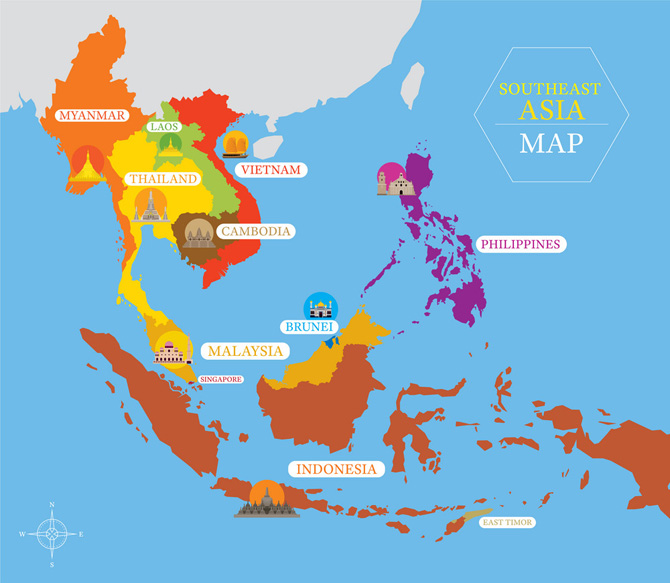 -Những thành tựu đạt được trong khoảng từ thế kỷ VII Đến Thế kỷ X vừa là cơ sở là động lực để các vương quốc phong kiến tiếp tục hoàn thiện và phát triển thịnh đạt trong giai đoạn tiếp theo.
-Những ảnh hưởng từ văn hóa Ấn Độ, Trung Quốc, thông qua quá trình giao lưu ngay từ thời cổ đại càng làm gia tăng sự kết dính trong khu vực.
-Với nền tảng kinh tế nông nghiệp lúa nước, các quốc gia phong kiến Đông Nam Á có nhiều nét tương đồng về văn hóa.
CHƯƠNG 4. ĐÔNG NAM Á TỪ NỬA SAU 
THẾ KỈ X ĐẾN NỬA ĐẦU THẾ KỈ XVI
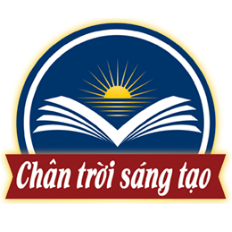 Tuần    Tiết 
Bài 11. KHÁI QUÁT VỀ ĐÔNG NAM Á TỪ NỬA SAU THẾ KỈ X ĐẾN NỬA ĐẦU THẾ KỈ XVI
1. Qúa trình hình thành và phát triển của các vương quốc phong kiến Đông Nam Á
2. Những thành tựu văn hóa tiêu biểu
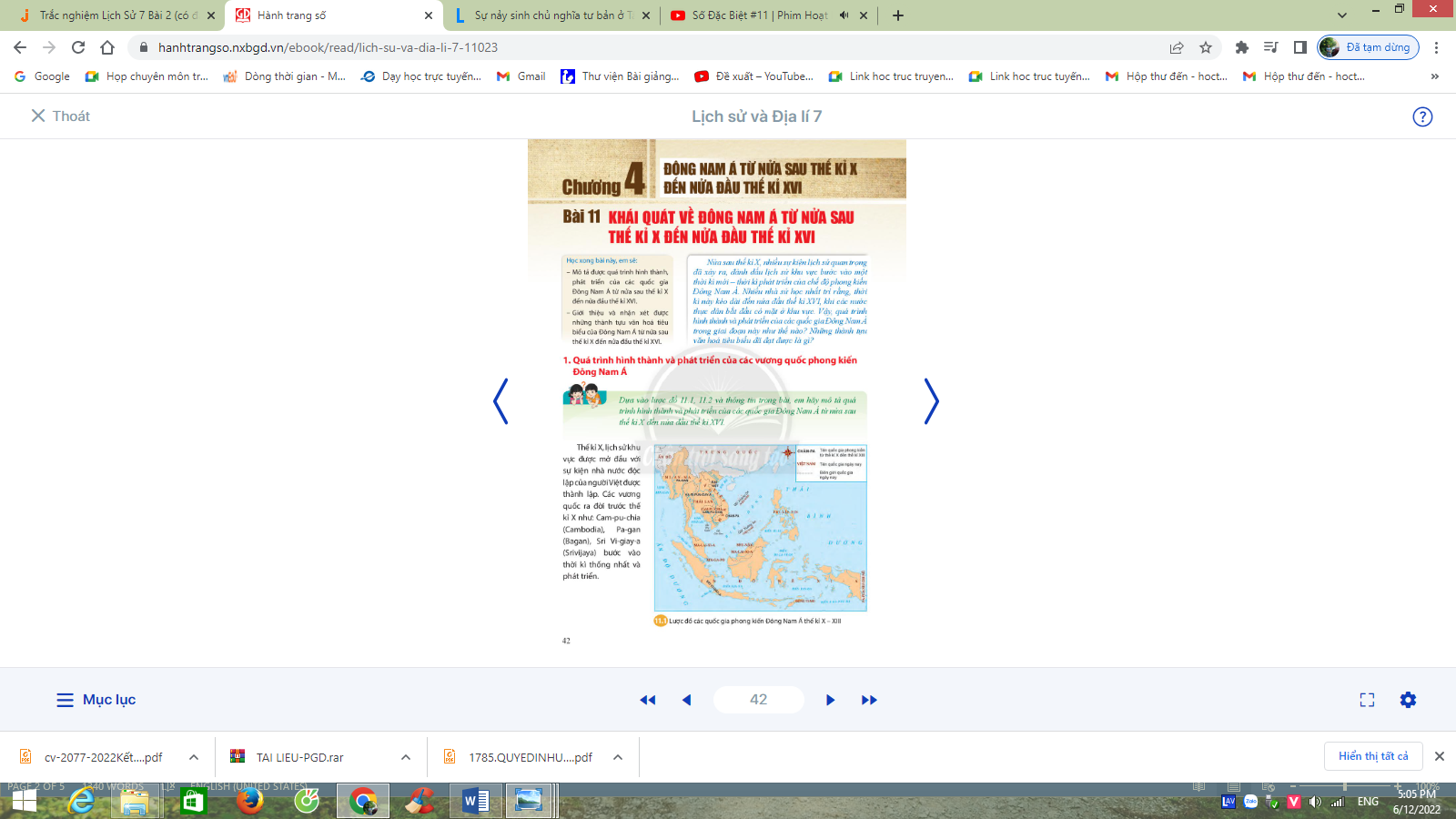 Qúa trình hình thành và phát triển của các vương quốc phong kiến Đông Nam Á từ TK X đến nửa đầu thế kỉ XVI?
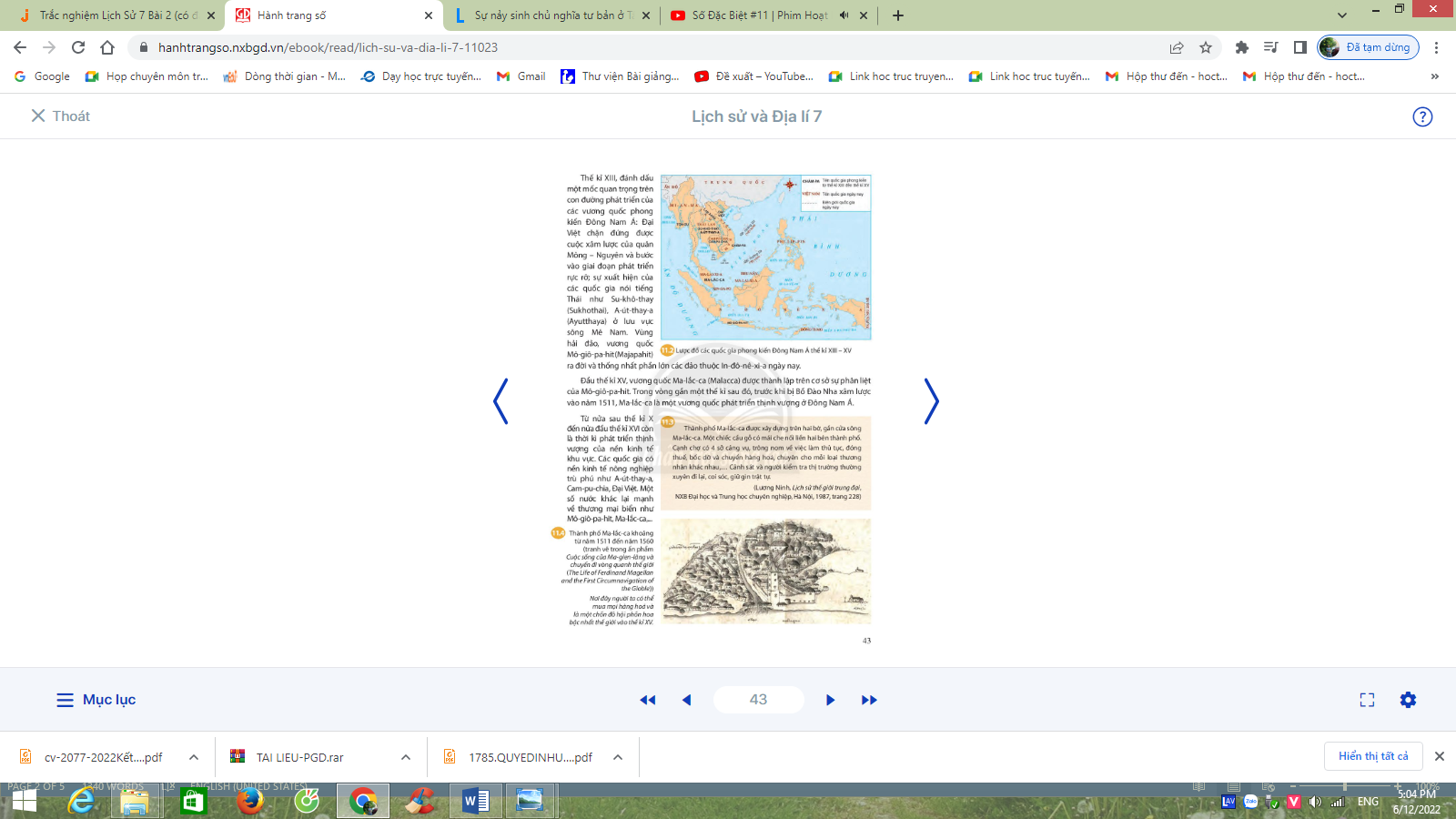 NHIỆM VỤ: Quan sát lược đồ 11.1 và 11.2, tư liệu 11.3 và ảnh 11.4 ( sgk/ 42,43), em hãy:Mô tả quá trình hình thành và phát triển của các quốc gia Đông Nam Á từ nửa sau thế kỉ X đến nửa đầu thế kỉ XVI
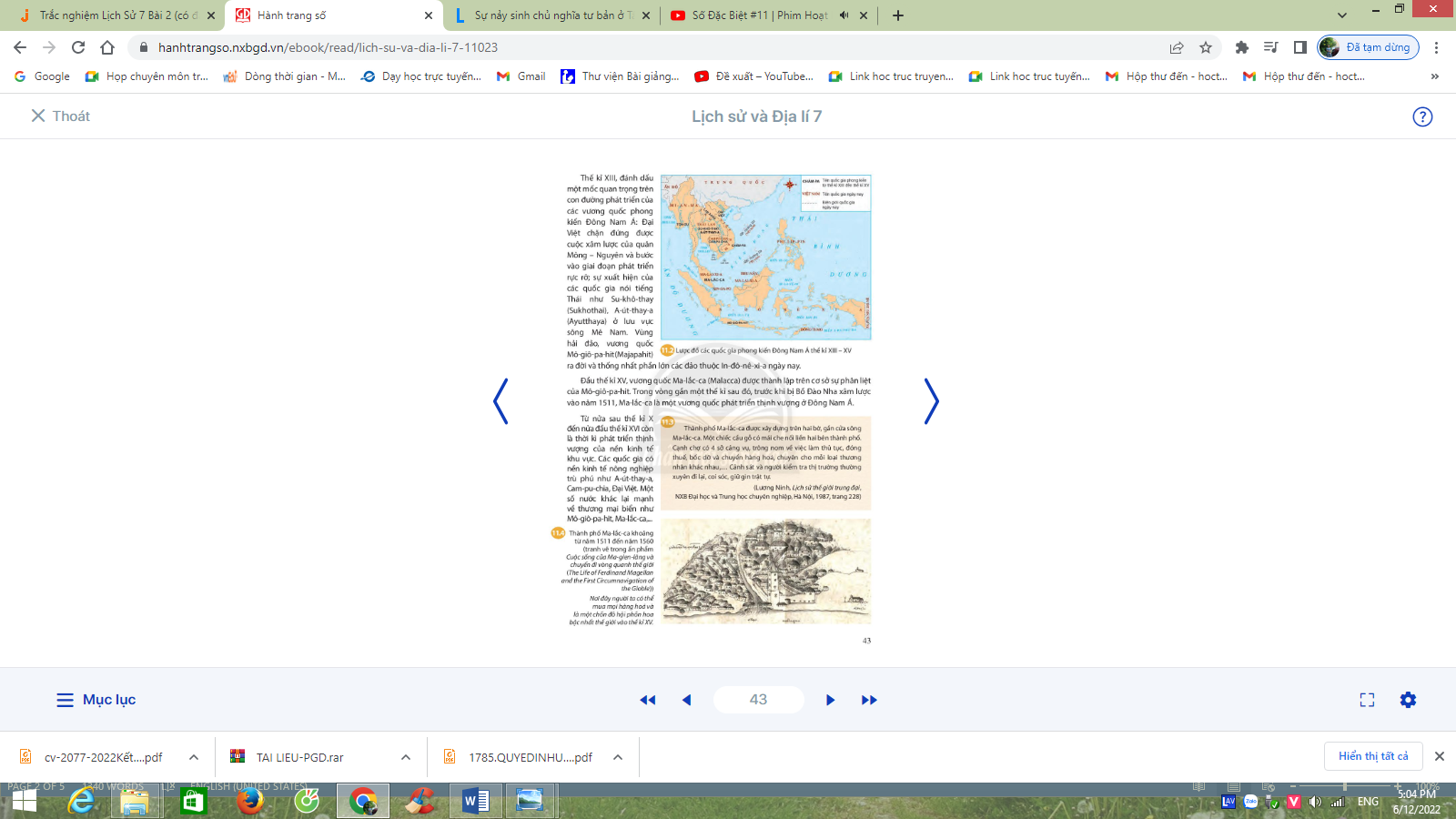 Thế kỷ X
Thế kỷ XIII
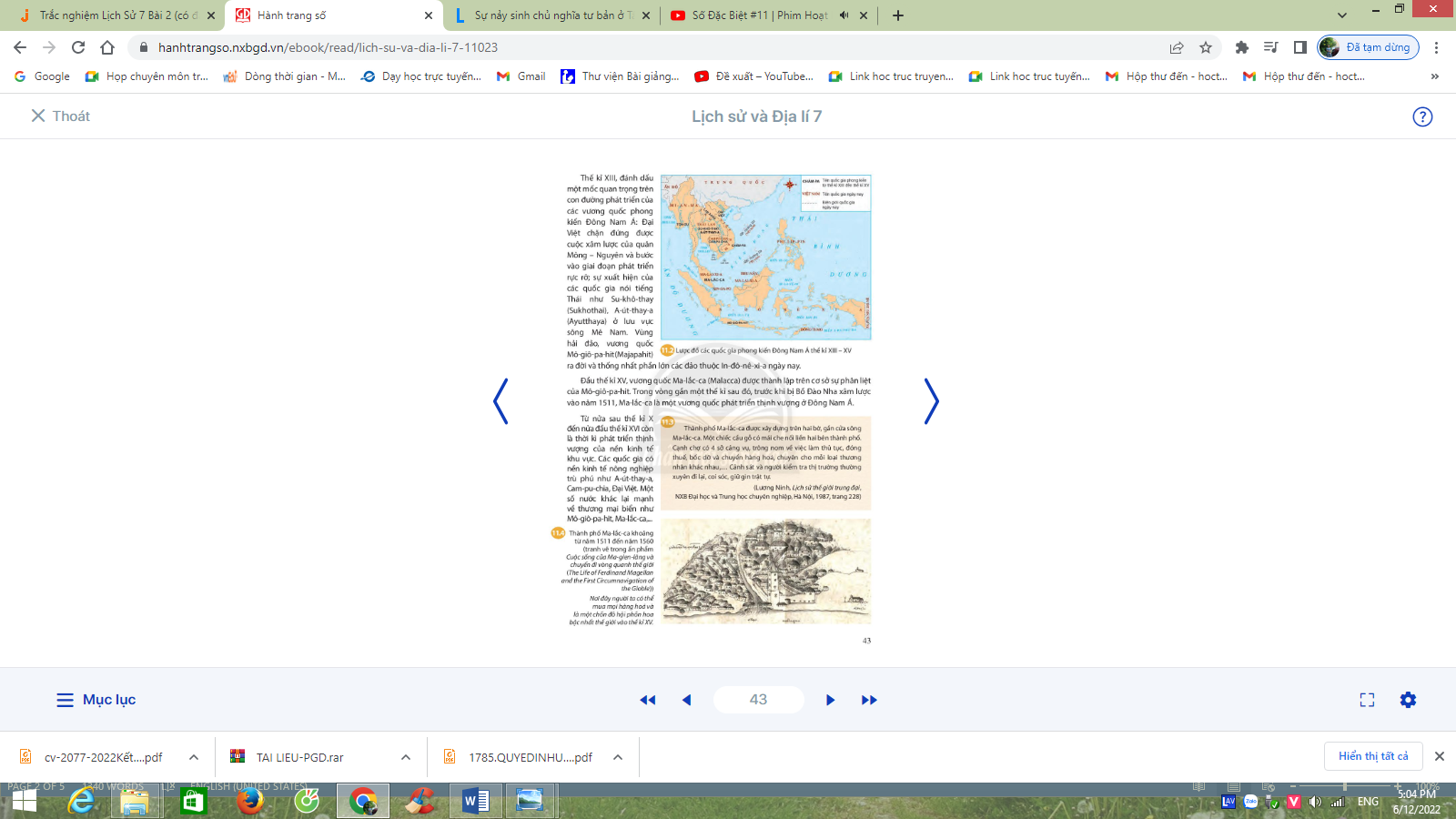 Thế kỷ XV
Vương quốc Pa-Gan( tiền thân của Vương quốc  Mi-an-ma)
Vương quốc Ha-ri-pun-giay-a
Vương quốc Cam-pu-chia
Vương quốc Sri Vi-giay-a
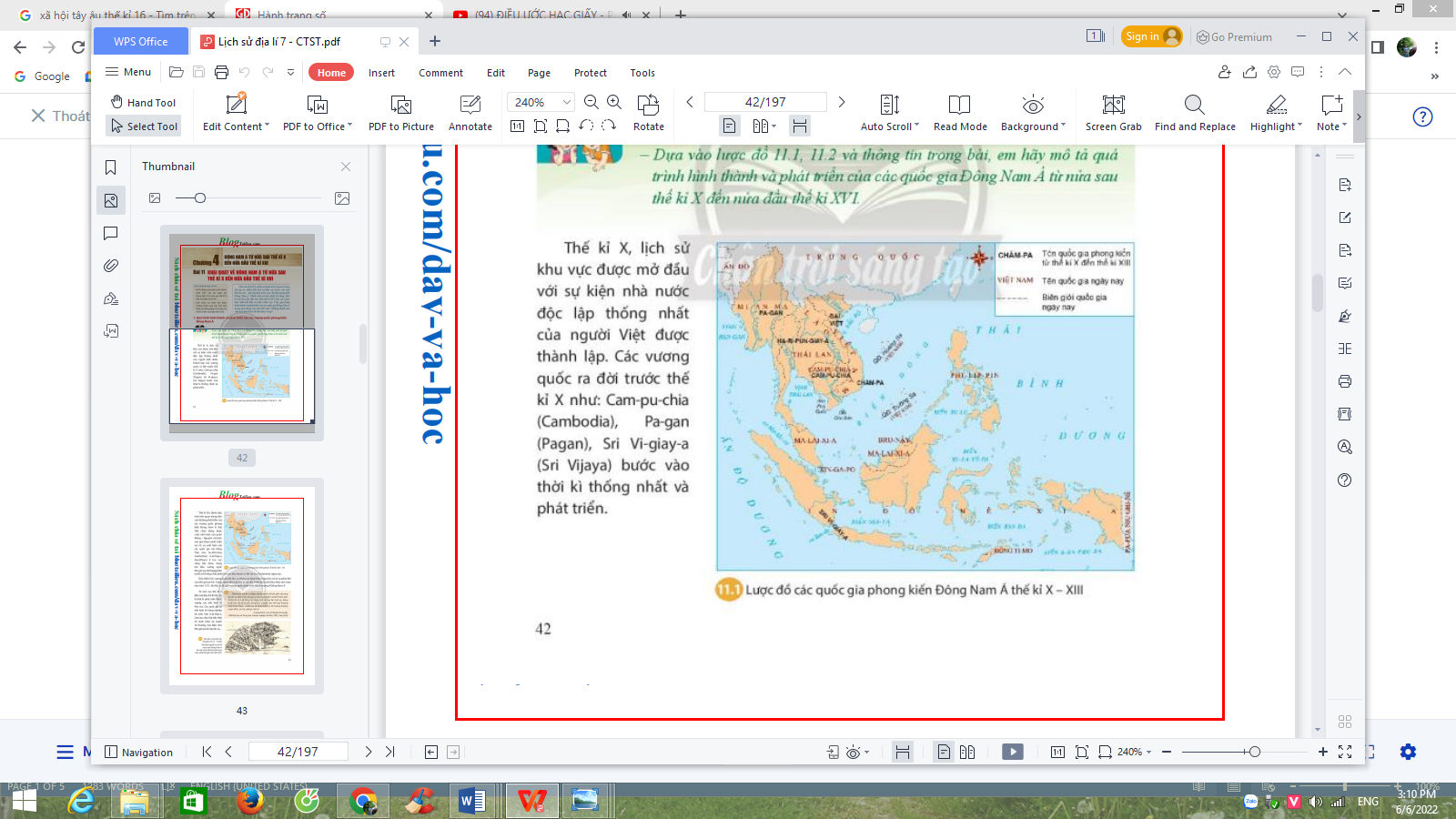 Nhà nước độc lập của người Việt ra đời
Vương quốc Pa-Gan
Vương quốc Cam-pu-chia
Vương quốc Sri Vi-giay-a
Lược đồ Đông Nam Á TK X-TK XIII
Qúa trình hình thành và phát triển của các vương quốc phong kiến Đông Nam Á từ TK X đến nửa đầu thế kỉ XVI?
Lịch sử khu vực được mở đầu bằng sự kiện nhà nước độc lập thông nhất của người Việt ra đời
Thế kỷ X
Các vương quốc ra đời trước Thế kỉ X như: Cam-pu-chia, Pa-gan, Sri Vi-giay-a….bước vào thời kì thống nhất và phát triển
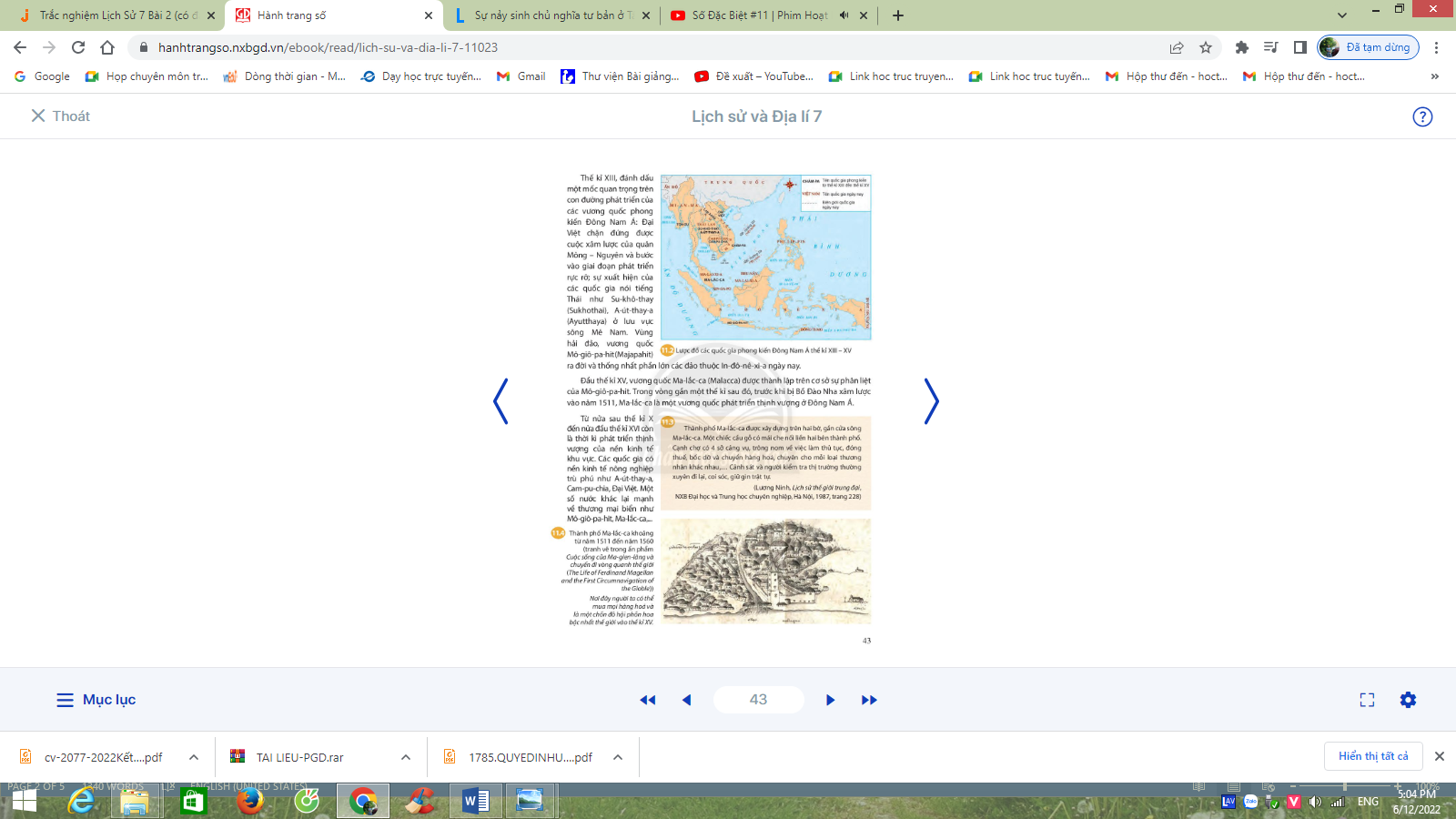 Vương quốc Su-khô-thay
Đại Việt đánh bại các cuộc xâm lược của quân Mông- Nguyên, bước vào giai đoạn phát triển rực rỡ
Quốc gia A-ut-thay-a
Vương quốc Ma-lắc-ca
Vương quốc Mô-giô-pa-hit
Đại Việt đánh bại các cuộc xâm lược của quân Mông- Nguyên, bước vào giai đoạn phát triển rực rỡ
Qúa trình hình thành và phát triển của các vương quốc phong kiến Đông Nam Á
Xuất hiện các quốc gia nói tiếng Thái như Vương quốc Su-khô-thay, A-ut-thay-a…ở lưu vực sông Mê Nam
Thế kỷ XIII
Vùng hải đảo vương quốc Mô-giô-pa-hit  ra đời và thống nhất phần lớn các đảo thuộc In-đô-nê-xi-a ngày nay
Vương quốc Ma-lắc-ca thành lập
Qúa trình hình thành và phát triển của các vương quốc phong kiến Đông Nam Á
Thế kỷ XV
Ma-lắc-ca nhanh chóng phát triển thịnh vượng
Bài 11. KHÁI QUÁT VỀ ĐÔNG NAM Á TỪ NỬA SAU THẾ KỈ X ĐẾN NỬA ĐẦU THẾ KỈ XVI
1. Qúa trình hình thành và phát triển của các vương quốc phong kiến Đông Nam Á
+ Đại Việt đánh bại cuộc xâm lược của quân Mông – Nguyên, bước vào giai đoạn phát triển rực rỡ.
+ Xuất hiện các quốc gia nói tiếng Thái như Su-khô-thay, A-út-thay-a ở lưu vực sông Mê Nam.
           + Vùng hải đảo, vương quốc Mô-giô-pa-hít ra đời.
- Thế kỉ XV, vương quốc Ma-lắc-ca được thành lập, nhanh chóng phát triển thịnh vượng.
- Thế kỉ X, thời kì thống nhất và phát triển của một số quốc gia như: Cam-pu-chia, Pa-gan, Sri Vi-giay-a.
- Thế kỉ XIII, đánh dấu mốc quan trọng trên con đường phát triển của các quốc gia phong kiến Đông Nam Á:
NHIỆM VỤ: Quan sát tư liệu 11.3 và ảnh 11.4 ( sgk/ 43), em có nhận xét gì về hoạt động kinh tế của vương quốc Ma-lắc-ca ?(Ma-lắc-ca phát triển  dựa trên thương mại hay nông nghiệp)
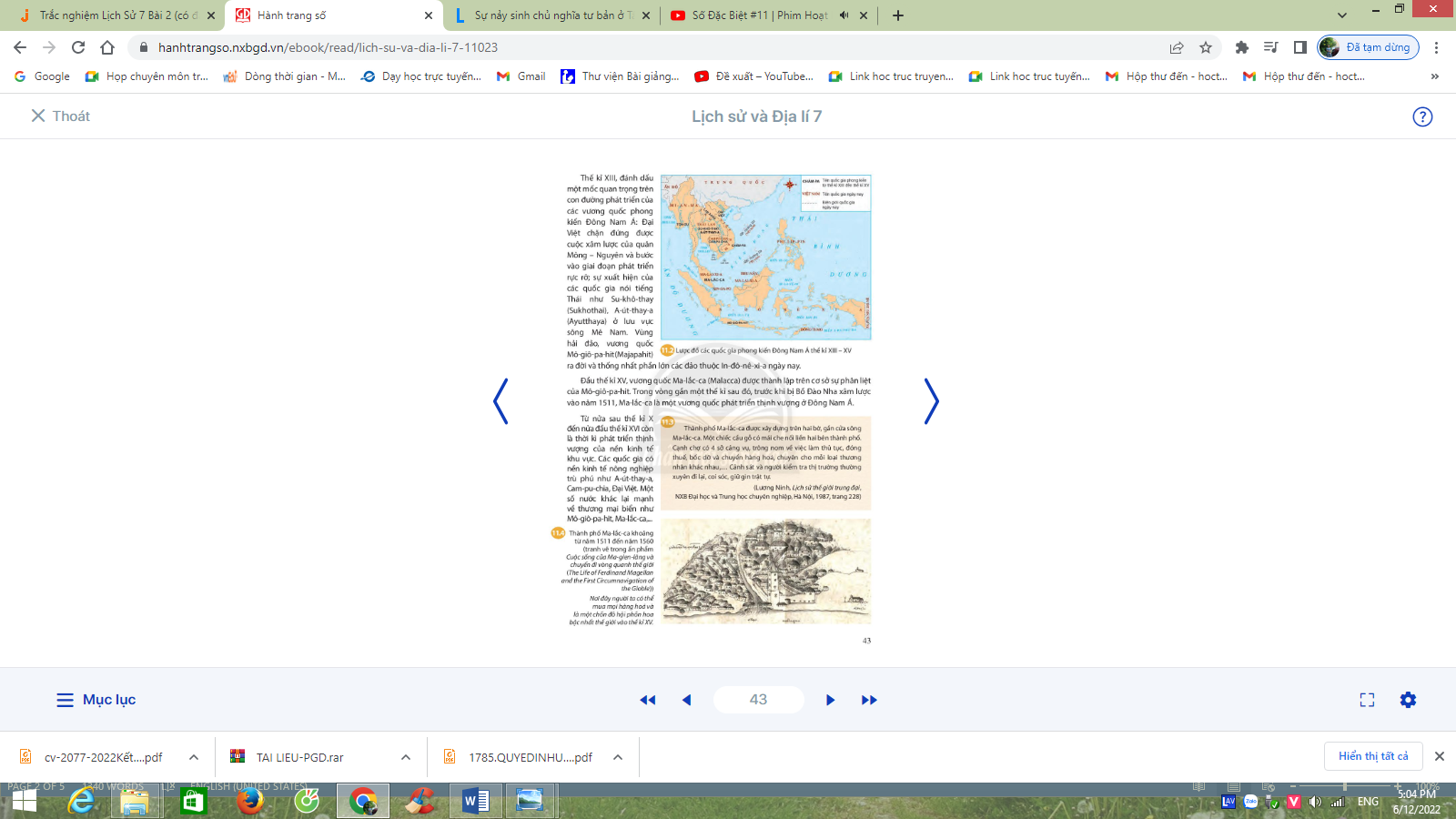 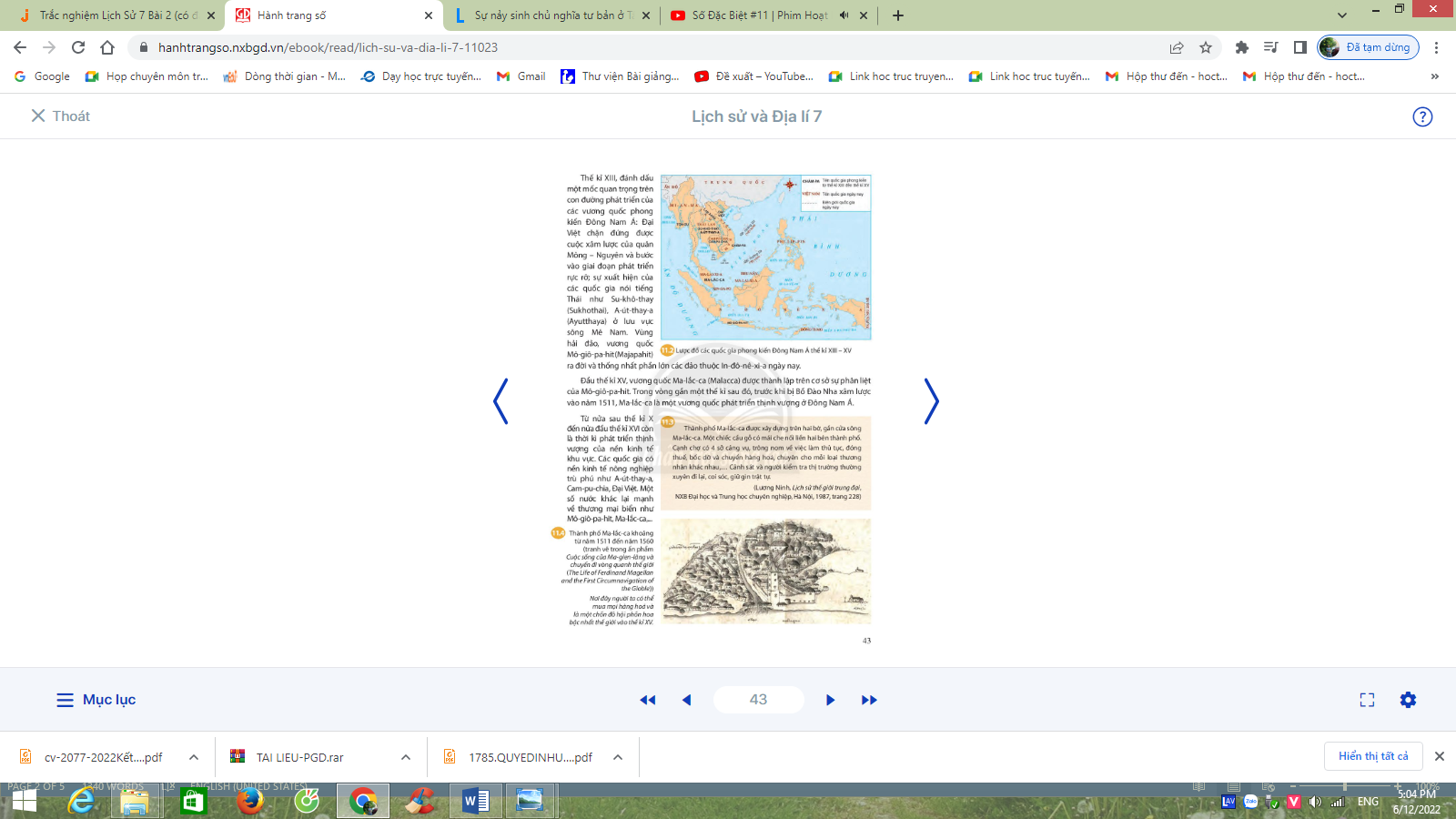 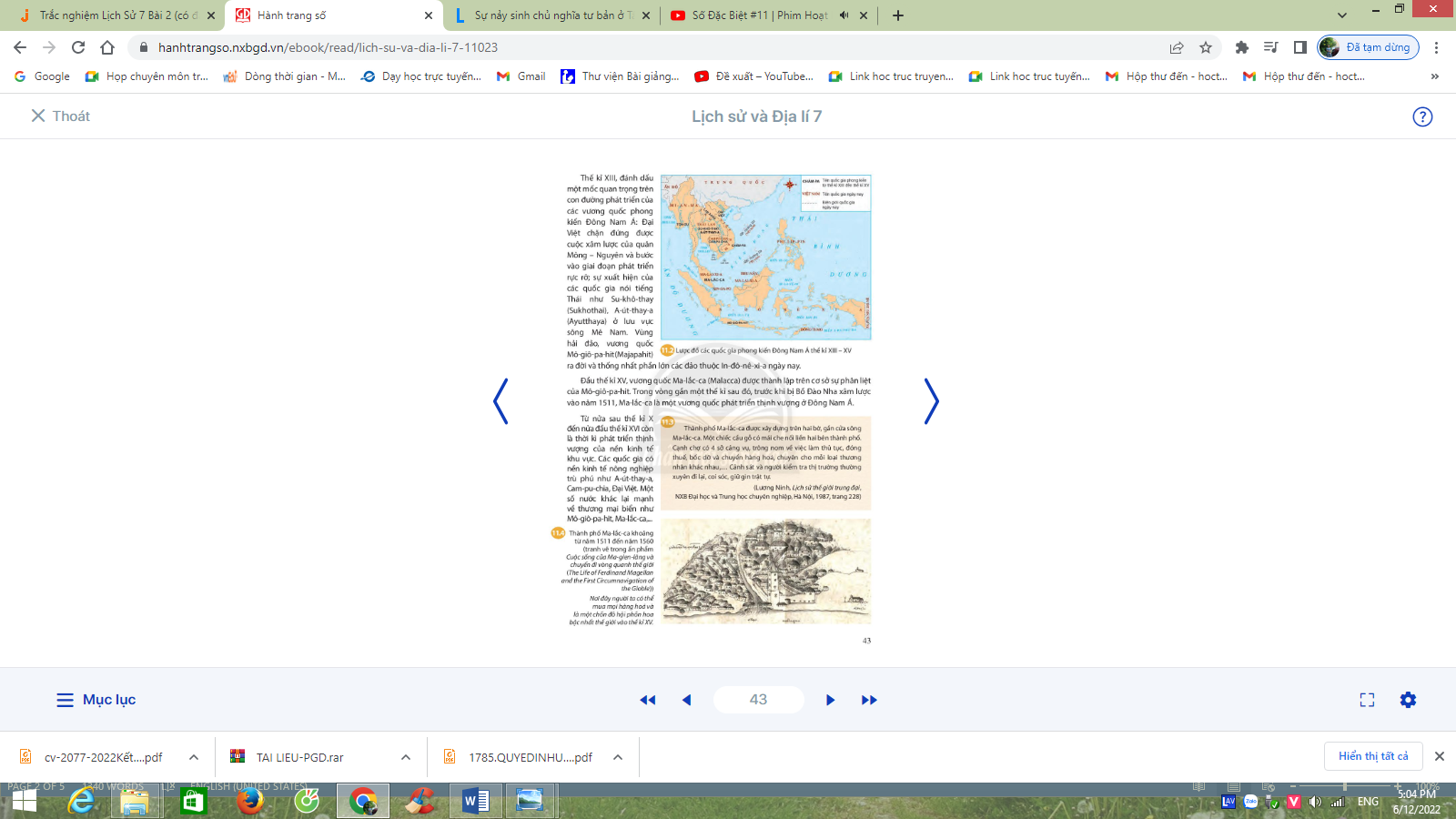 Thế kỷ XV, Ma-lắc-ca có vị trí chiến lược trong tuyến đường thương mại quốc tế, đặc biệt là thương mại trên biển. Nằm giữa In-đô-nê-xi-a, Ma-lai-xi-a và Xin-ga-po, nối liền Thái Bình Dương và Ấn Độ Dương
Nơi đây là nơi chiếm ¼ lượng giao thông hàng hải thế giới hằng năm. Những nền kinh tế lớn phụ thuộc rất lớn vào hoạt động thương mại thông qua eo biển này.
Ma-lắc-ca là chổ dừng chân cho các thuyền buôn nước ngoài trên tuyến đường thương mại bằng đường biển  quốc tế thuận lợi cho việc mua bán hàng hóa
1. Qúa trình hình thành và phát triển của các vương quốc phong kiến Đông Nam Á
- Từ nửa sau thế kỉ X đến nửa đầu thế kỉ XVI, là thời kì phát triển thịnh vượng của nền kinh tế khu vực ĐNÁ:
+ Các quốc gia có nền kinh tế nông nghiệp trù phú như: A-út-thay-a, Cam-pu-chia, Đại Việt.
+ Các quốc gia mạnh về thương mại biển như:
 Mô-giô-pa-hít, Ma-lắc-ca,…
Bài 11. KHÁI QUÁT VỀ ĐÔNG NAM Á TỪ NỬA SAU THẾ KỈ X ĐẾN NỬA ĐẦU THẾ KỈ XVI
2. Những thành tựu văn hóa tiêu biểu
Quan sát tranh ảnh (hình 11.5 và 11.6), đọc tài liệu (Kênh chữ SGK/44) em hãy:
Lập bảng thống kê các thành tựu văn hóa tiêu biểu của Đông Nam Á từ nửa sau thế kỉ X đến TK XVI theo mẫu:
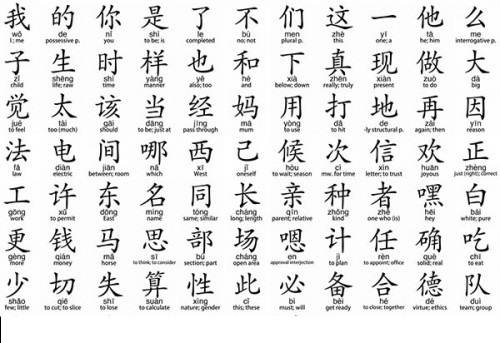 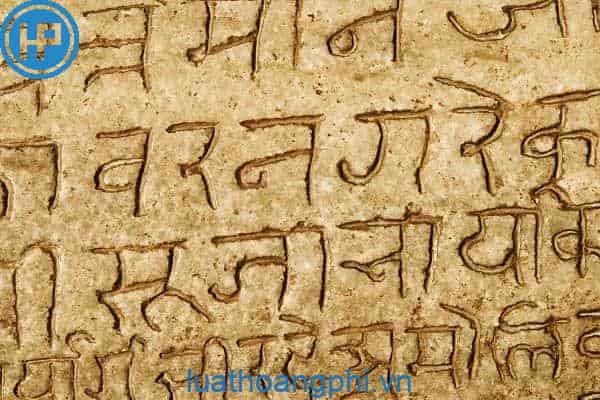 Bảng chữ Hán chuẩn
Chữ Phạn
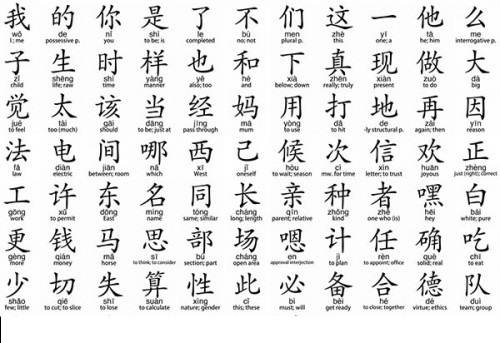 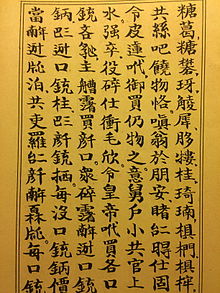 Bảng chữ Hán chuẩn
Nôm
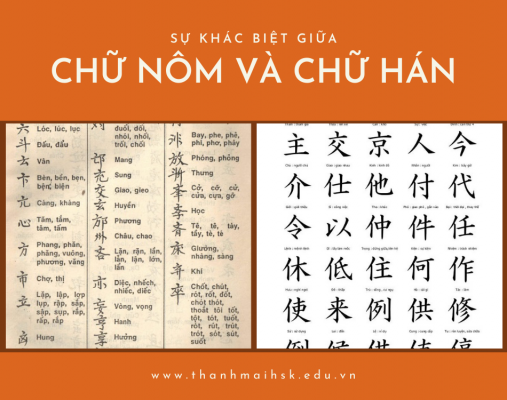 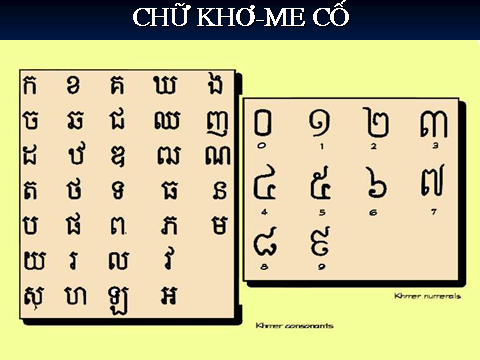 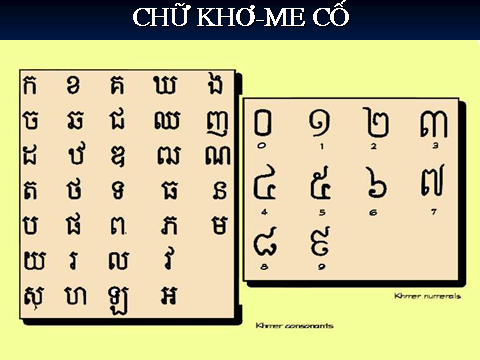 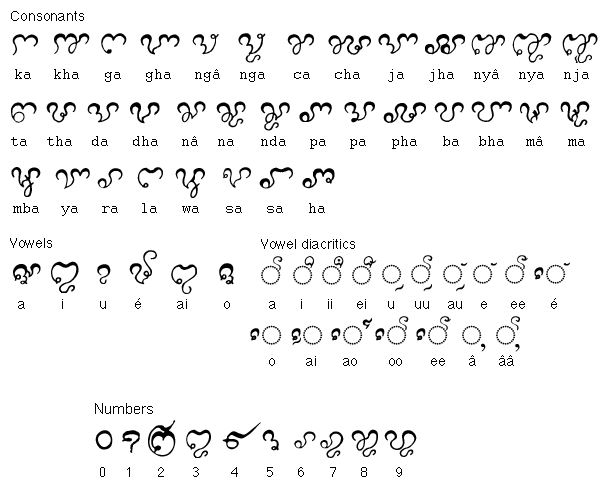 Chữ Khơ-me cổ
Chữ Chăm
+ Phật giáo phát triển rực rỡ.
+ Thế kỉ XIII, Hồi giáo bắt đầu du nhập vào Đông Nam Á
Sớm xuất hiện, tạo cơ sở cho sự phát triển của văn học, sử học.
+ Đám cưới A-rơ-giu-na của nhà thơ Kan-va (người Java), thế kỉ XI
+ Đại Việt sử ký của Lê Văn Hưu thế kỉ XIII
+ Sử thi Na-ga-ra-kri-ta-ga-ma của Mô-giô-pa-hit, thế kỉ XIV
+ Bình Ngô đại cáo của Nguyễn Trãi (Đại Việt), thế kỉ XV
+ Nhiều công trình kiến trúc nổi tiếng như: Pa-gan, Ăng-co, Hoàng thànhThăng Long…
+ Nhiều tác phẩm điêu khắc như điêu khắc gỗ của Đại Việt, điêu khắc đá của Cam-pu-chia
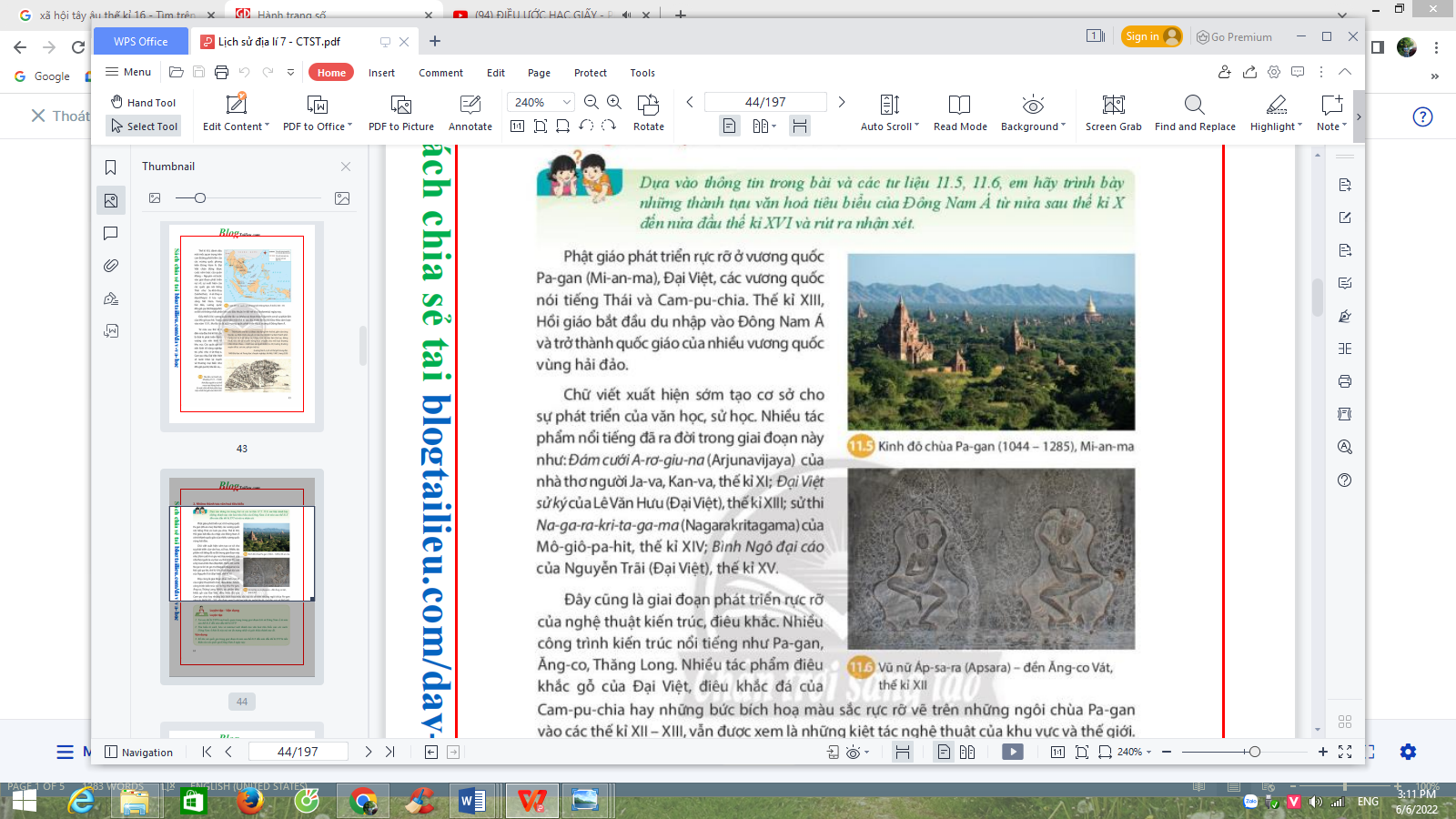 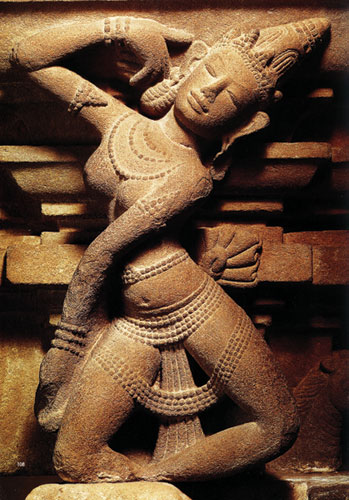 Tượng Vũ nữ Apsara kiệt tác điêu khắc Champa
Kinh đô chùa Pa-gan (Mi-an-ma)
LUYỆN TẬP
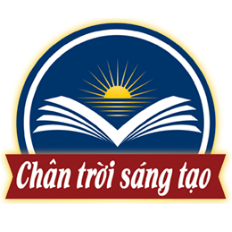 Nhiệm vụ học tập: Hoàn thành những bài tập trắc nghiệm sau (Vòng quay may mắn)
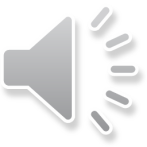 VÒNG QUAY 
MAY MẮN
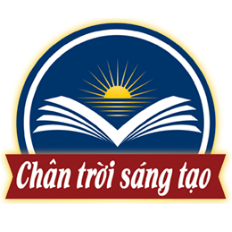 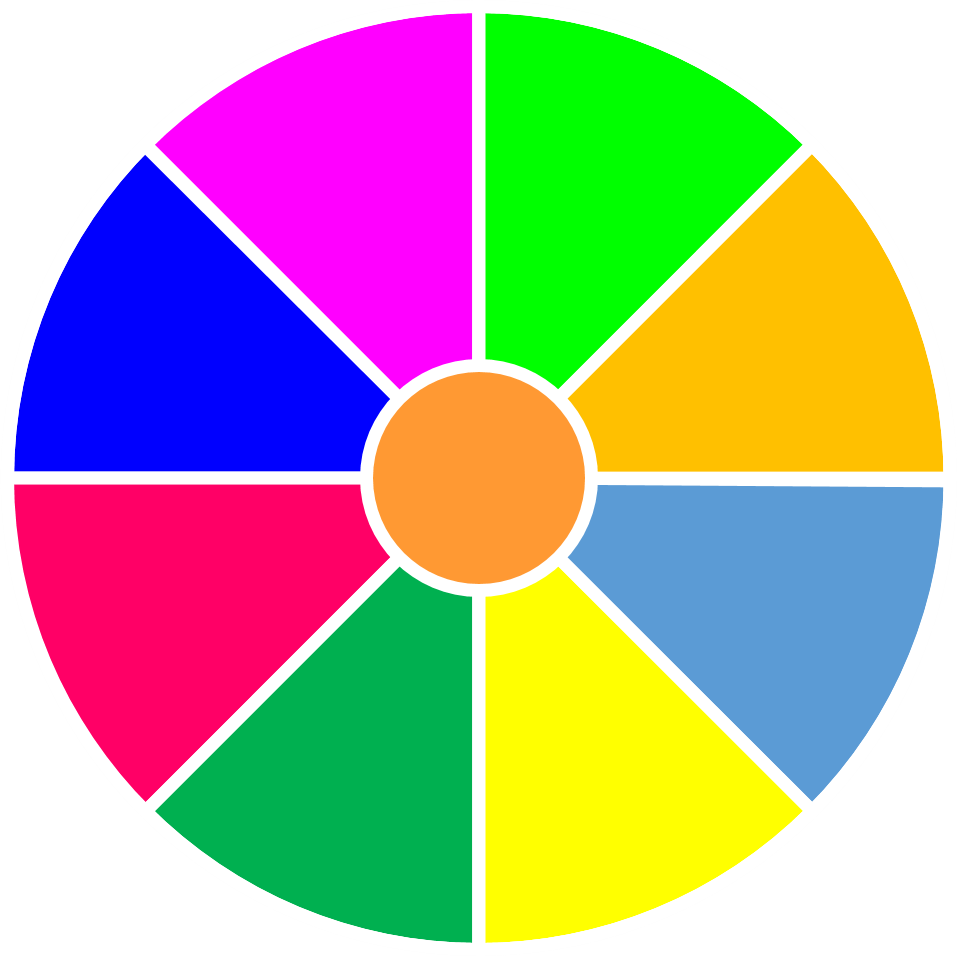 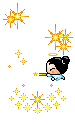 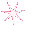 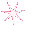 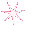 20
30
40
10
1
2
3
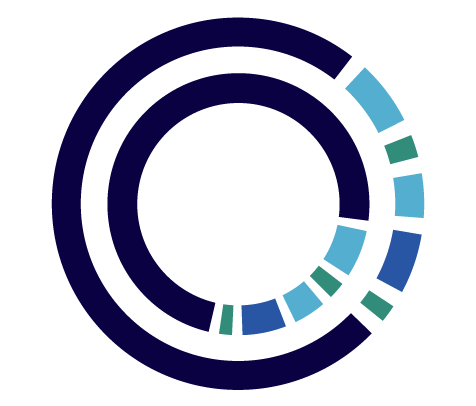 4
5
50
80
60
70
QUAY
Câu 1. Từ thế kỉ XIII, người Thái di cư từ phía bắc xuống phía nam đã dẫn tới sự hình thành của hai quốc gia nào?
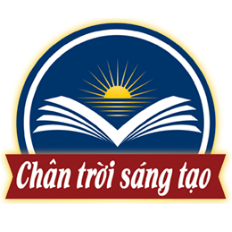 A. Su-khô-thay và Lan Xang.
B. Cham-pa và Su-khô-thay.
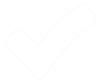 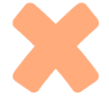 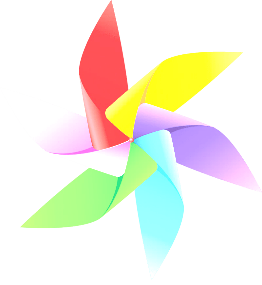 C. Pa-gan và Cham-pa.
D. Mô-giô-pa-hit và Gia-va.
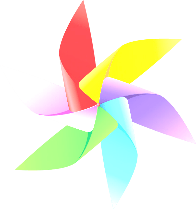 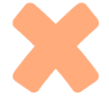 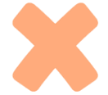 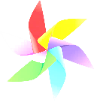 QUAY VỀ
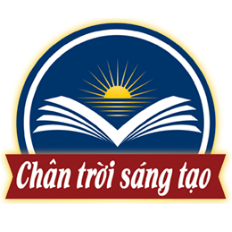 Câu 2. Vương quốc Su-khô-thay là tiền thân của quốc gia nào hiện nay?
B. Ma-lai-xi-a.
A. Mi-an-ma.
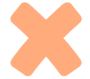 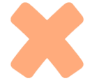 D. In-đô-nê-xi-a.
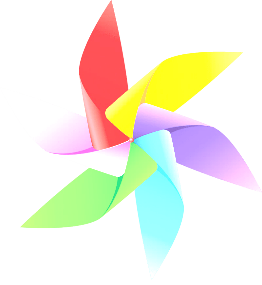 C. Thái Lan.
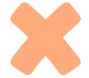 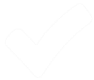 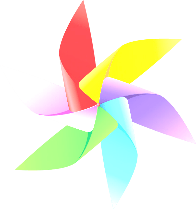 QUAY VỀ
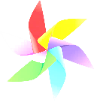 Câu 3. Vương quốc Pa-gan là tiền thân của quốc gia nào hiện nay?
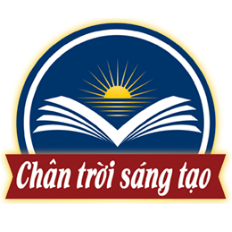 A. Cam-pu-chia.
B. Mi-an-ma.
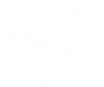 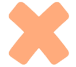 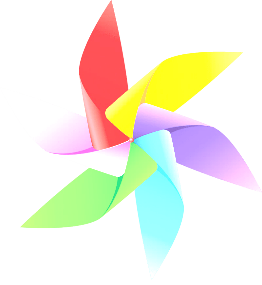 C. Phi-lip-pin.
D. Lào.
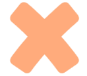 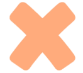 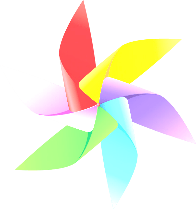 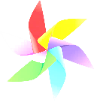 QUAY VỀ
Câu 4. Vương triều nào đã thống nhất được In-đô-nê-xi-a?
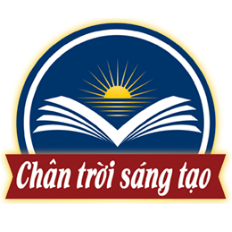 B. Gia-va (Mô-giô-pa-hít)	.
A. Xu-ma-tơ-ra.
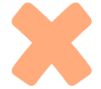 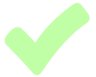 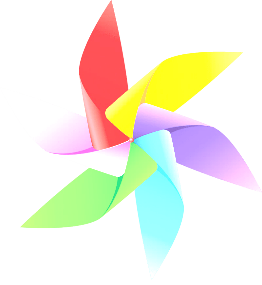 C. Xu-la-vê-di..
D. Ca-li-man-tan.
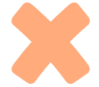 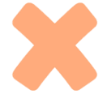 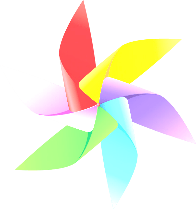 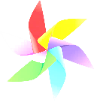 QUAY VỀ
Câu 5. Văn hóa Đông Nam Á chịu ảnh hưởng mạnh mẽ nhất từ nền văn hóa nào?
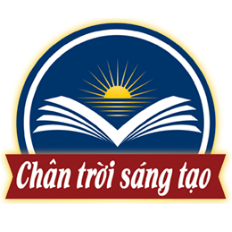 A. Ấn Độ.
B. Trung Quốc.
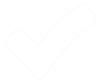 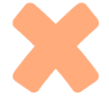 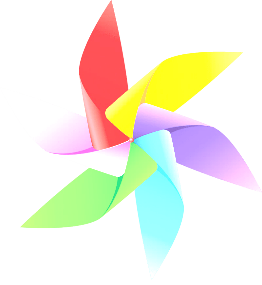 C. Nhật Bản.
D. Phương Tây.
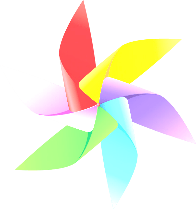 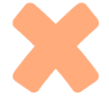 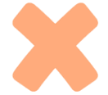 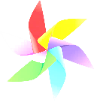 QUAY VỀ
VẬN DỤNG
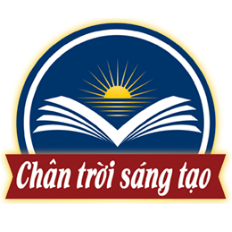 Nhiệm vụ học tập: Dựa vào kiến thức vừa học hãy hoàn thành bài tập 2 SGK/44
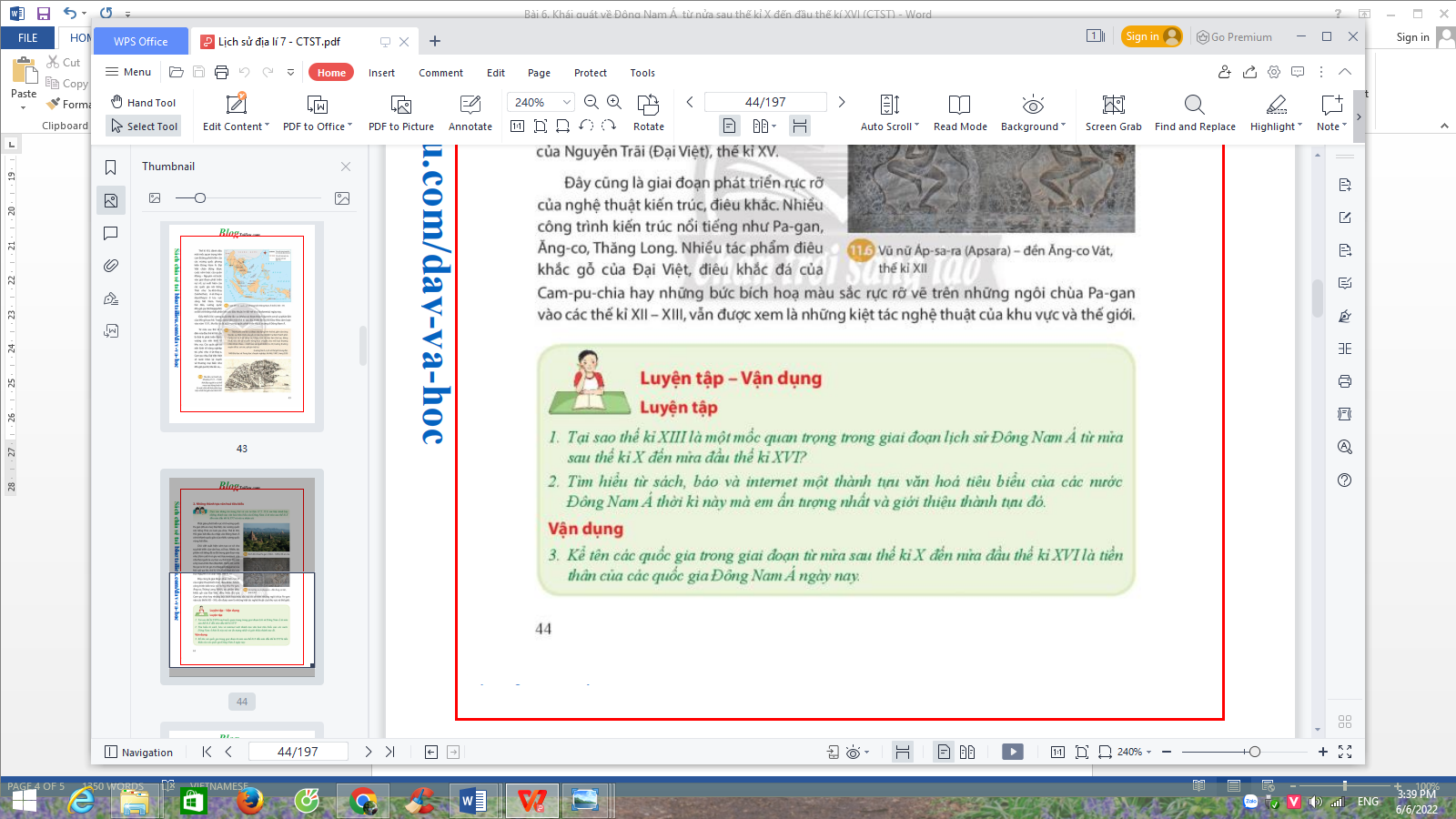 Kể tên các quốc gia giai đoạn nửa sau thế kỉ X đến nửa đầu thế kỉ XVI là tiền thân của các quốc gia Đông Nam Á ngày nay.
HƯỚNG DẪN HỌC SINH TỰ HỌC
1.Học bài
2.Làm bài tập phần vận dụng
3.Chuẩn bị bài mới:
Bài 12 _ VƯƠNG QUỐC CAM-PU-CHIA
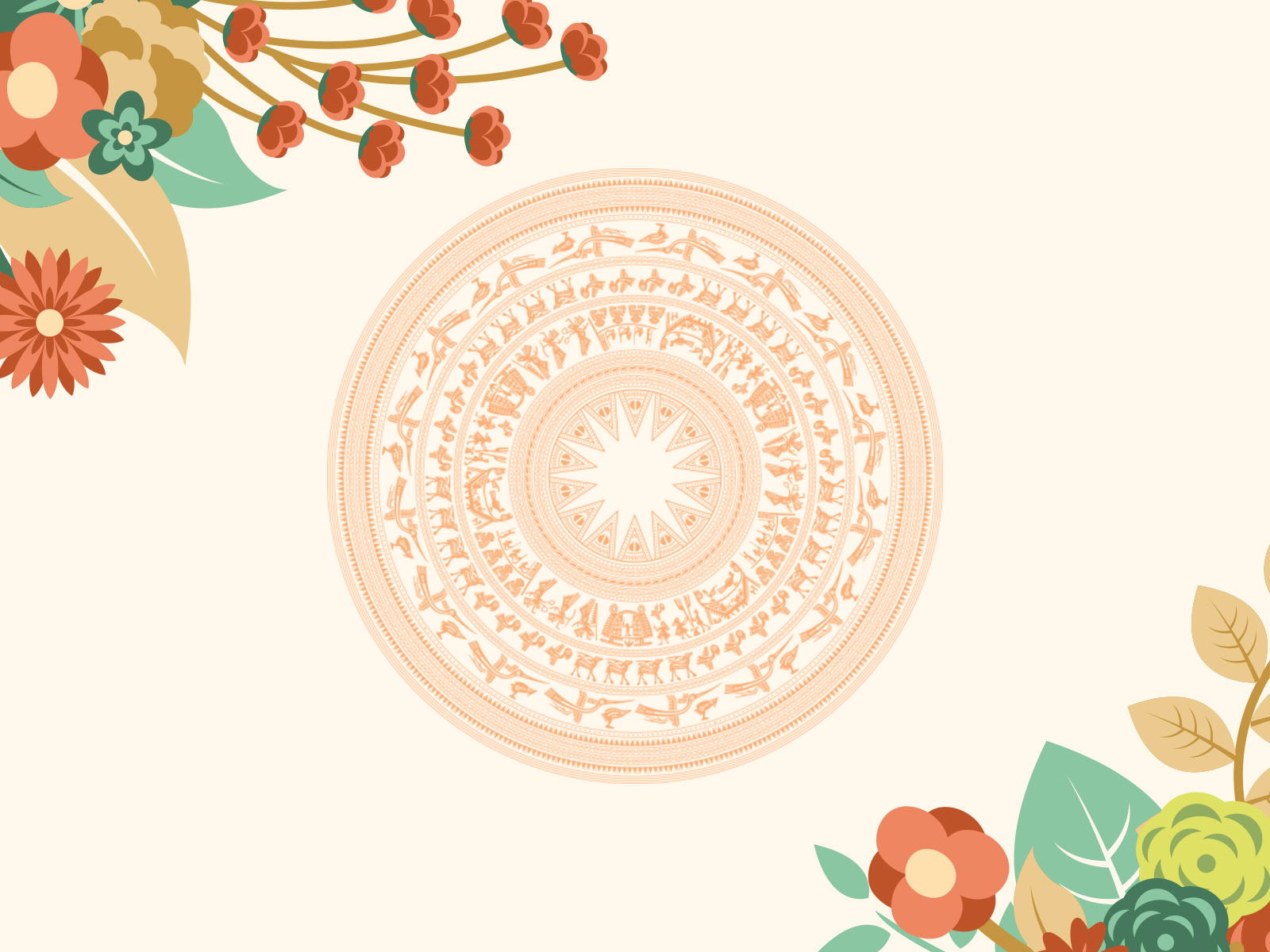 CẢM ƠN CÁC EM!
CHÚC CÁC EM HỌC TỐT!